Logika: systémový rámec rozvoje oboru v ČR a koncepce logických propedeutik pro mezioborová studia (reg. č. CZ.1.07/2.2.00/28.0216, OPVK)
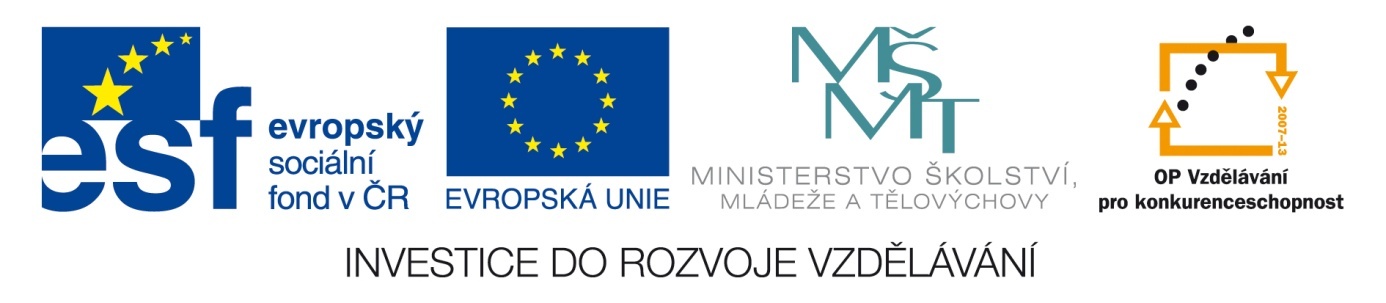 Možné světy
Možné světy = logicky myslitelné světy
Logická možnost: - představitelné                               - myslitelné                               - není v rozporu se zákony                                  logiky
Pojem možného světa
- užitečný v souvislosti s řešením problémů   -> problém logické formy modálních tvrzení        - tzn. něco je možné, resp. nutnépř.:   1. Je možné, aby lidstvo zničilo samo sebe,          když bude moci rozpoutat nukleární válku.   2. Lidstvo může rozpoutat nukleární válku.   3. Je možné, aby lidstvo zničilo samo sebe.
Ověření závěru
V klasické logice nemůže nastat situace pravdivosti všech premis a zároveň nepravdivosti závěru.                                   XV logice možných světů nabývají modální tvrzení pravdivostních hodnost vzhledem k množině možných světů
Množina možných světů
= to, co se nazývá skutečným světem je pouze jedním z prvků množiny možných světů
Modální termíny „možné“ a „nutné“  = kvantifikátory možných světů
Co ony možné světy jsou? Kde se nacházejí?-> vysvětlení dle Gottfrieda Leibnize:          je vesmír – skutečný svět – jedním z                      nekonečného množství možných světů              existujících v Boží mysli. Bůh stvořil tento svět tím,              že učinil jeden z možných světů,             ten nejlepší, skutečným.
 -> problematika představy
Co jsou to možné světy?
Saul Aaron Kripke - množina možných světů – libovolná množina, vůči níž nabývají modální tvrzení pravdivostních hodnot
Jaakko Hintikka – možné světy – množiny formulí – zároveň největšími bezespornými množinami formulí, jaké si lze v daném formálním jazyce vytvořit
Pavel Tichý - možné světy – objektivně dané způsoby, jak rozdělit vlastnosti a vztahy mezi logická individua - vlastnosti a vztahy – objektivně existující abstraktní entity
Jak možné světy existují?
modální platonismus – možné světy – reálně a objektivně exitstující entity, stejného druhu, jako náš svět – ale – časoprostorově a kauzálně oddělené od našeho světa - David Kellog Lewis

modální aktualismus – reálně existuje jenom náš svět – možné světy jsou zkounstruovatelné abstrakcí ze skutečného světa  - Rober C. Stalnaker
modální redukcionismus – možné světy lze ztotožnit s nějakými základnějšími a méně problematickými entitami – množiny propozic či vět
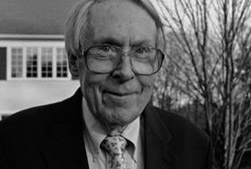